Stryke Force Talon SRX Motor TrainingCourse
December 9, 2017
Jerry Culp
Agenda
How does a motor work (turning current into rotary motion)
Motor performance (speed/torque curves and what they mean)
Talon SRX overview
Talon control modes
Encoders
Configuring an entire axis (Talon SRX + sensor + motor)
Open loop
Closed loop - PID
Tuning a Closed loop
Velocity
Position
Motion Magic
How does a motor work
The Right Hand Rule
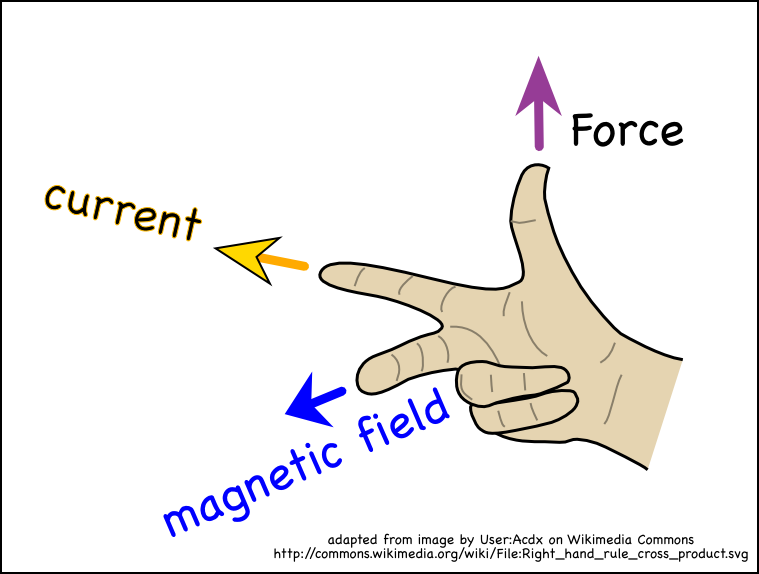 How does a motor work
How does a motor work
How does a motor work
How does a motor work
How does a motor work
How does a motor work
How does a motor work
This is how we make torque
How does a generator work
What is “Back EMF”?
How does a motor work
Electrical Schematic of a Motor
Volts = Speed
Amps = Torque
Motor Performance
Stall Torque
Free Speed
Motor Performance
Motor Performance
Speed Torque Curve
Motor Performance
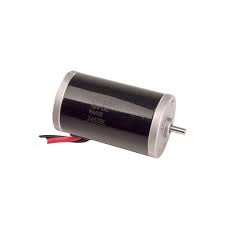 CIM
Lots of copper
Low speed
Heavy
No fan
Bag
Less copper
Medium speed
Light
No fan
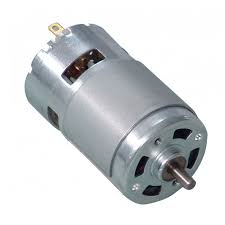 775
Less copper
High speed
Light
Fan
Motor Performance - CIM
Motor Performance - 775
Motor Performance
Motor Performance
Gearbox Options (change the speed / torque relationship)
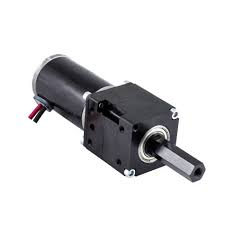 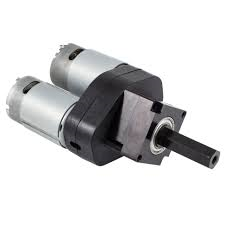 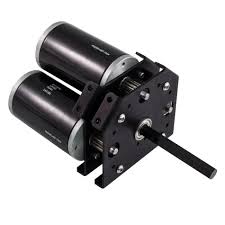 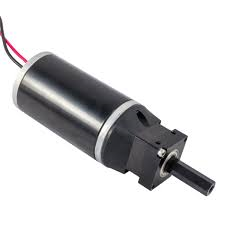 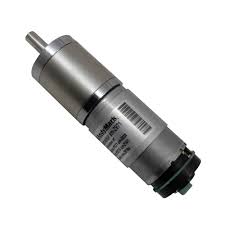 Motor Performance
Heat!
Motor Performance - PWM
ON = 12 volts         OFF = 0 volts
= 6 volts
= 9 volts
= 3 volts
Pulse Width Modulation
Motor Performance - PWM
Talon SRX
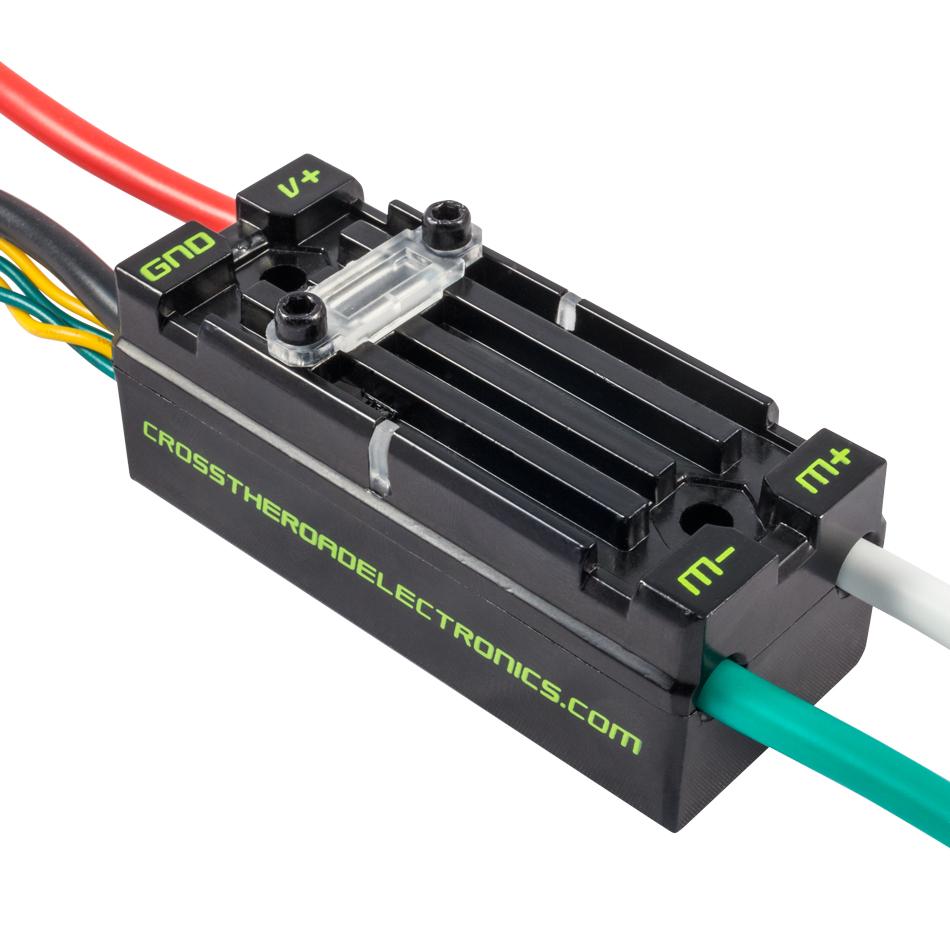 Talon SRX Wiring
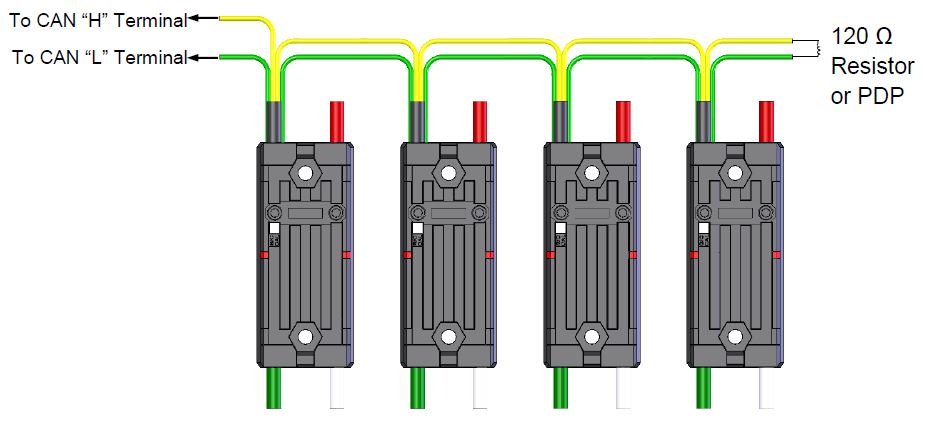 Talon SRX Communications
PWM
CAN Bus
Frames
Command – 10mS
General – 20mS
Feedback – 20mS
Quadrature – 100mS
Analog – 100mS
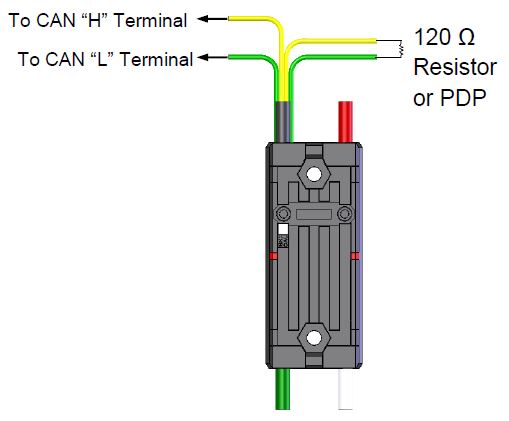 Frame rates are programable
Watch out for CAN bus overload
Talon SRX Blink Codes
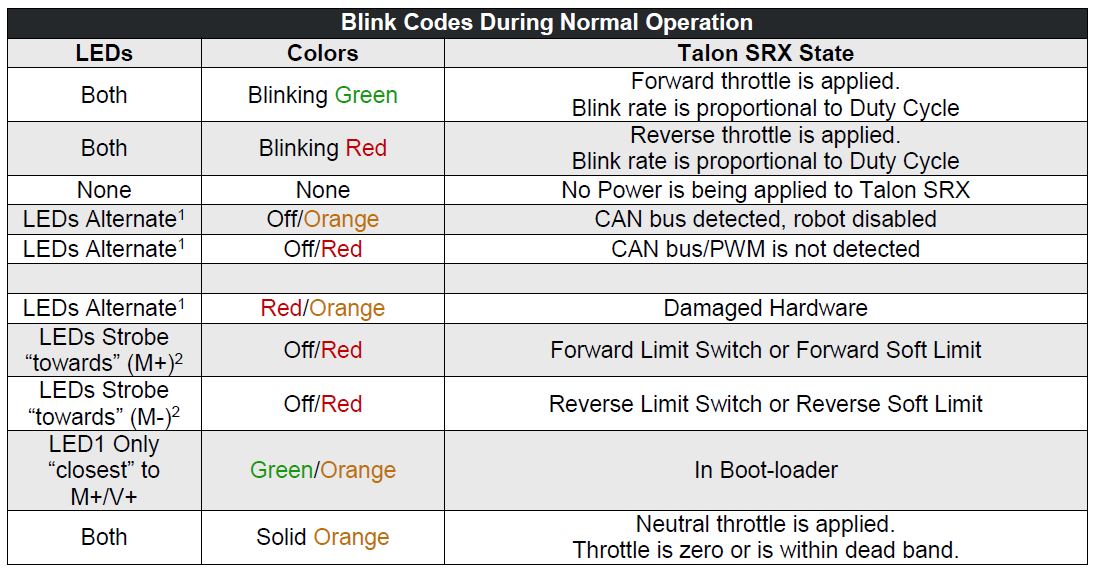 Talon SRX Versions
Hardware
1.4    3.3 vs 5.0 volt Quadrature pins  (Qb & Qi are limited to 3.3)	
1.7

Firmware
X.XX (2018)
Remote sensor CAN connectivity
4 PID slots
2.34 (2017) 
2.00 (2016)
older
Talon SRX Control Modes
Duty Cycle (-1 to 0 to +1)
Voltage (-12 to 0 to +12)
Velocity
Position
Current Control
Slave

Motion Control
Motion Magic
Control – Velocity Mode
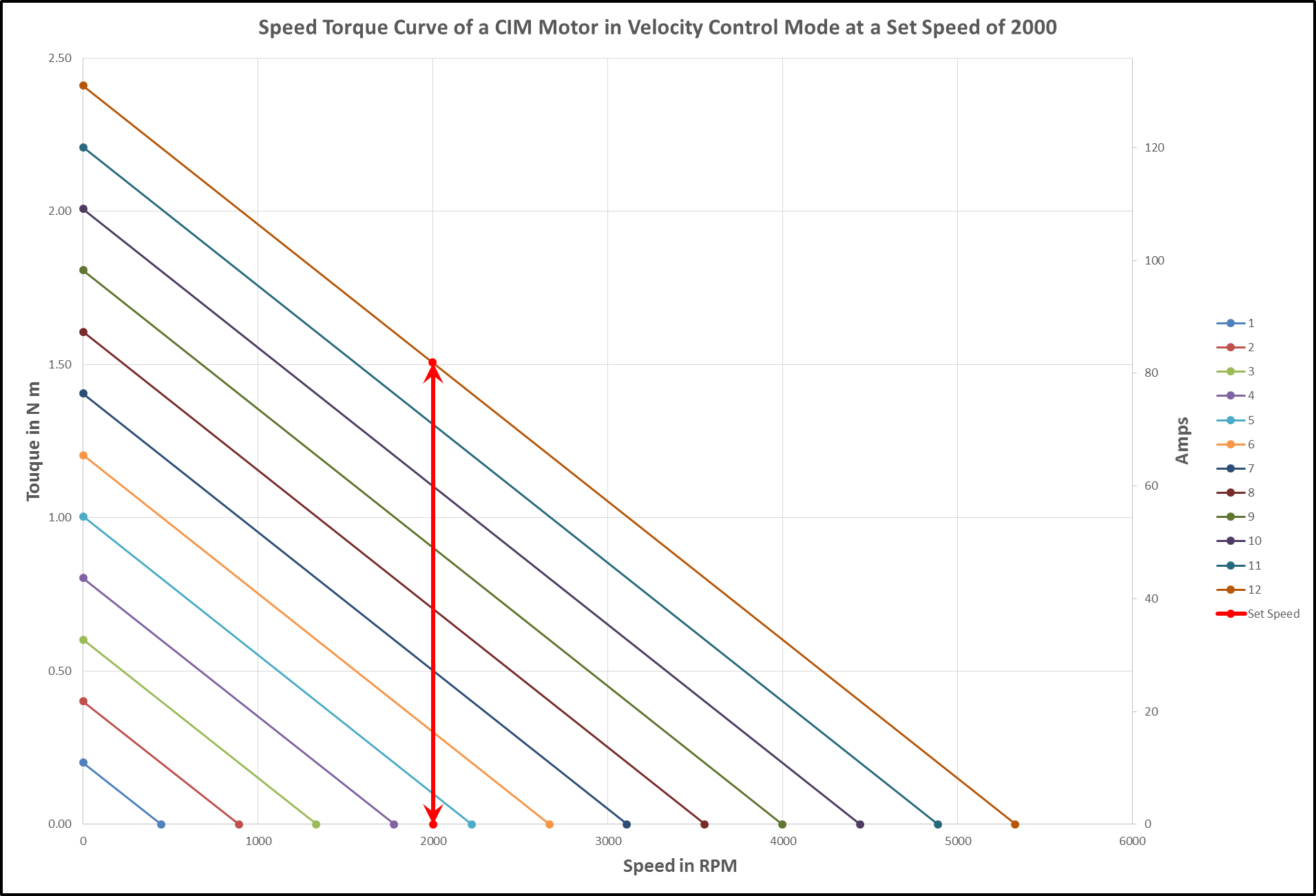 The Talon will vary the drive voltage to move the motor torque (current) up and down on the red line to maintain a fixed speed.  The Back EMF (VG) of the motor will always match the speed.  The Talon drive voltage beyond the BEMF is used to drive more current through the motor’s winding resistance (Ra) to generate more torque.
Talon SRX Parameters
P
I
D
FF
Izone
Max voltage out (+&-)
Nominal voltage (+&-)
Min Acceptable Error
Voltage Ramp
Voltage Ramp Closed loop
Current limit
Hard limits
NO / NC
Soft limits
Value
Reverse Encoder
Reverse Output
Encoder Scaling
Velocity Filtering
Talon SRX Sensors
Other
DC Voltage
Frequency
Period 
Duty Cycle
Quadrature Encoder
US Digital
CIMcoder
AM Mag 
CTR magcoder
Analog Encoder
Rotary potentiometer
String potentiometer
Limit Switch
Forward
Reverse
Soft limits
Encoders - Quadrature
How do they work?
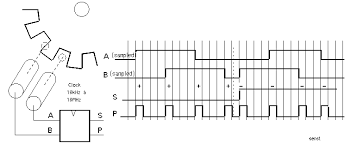 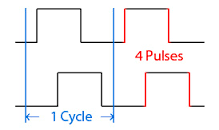 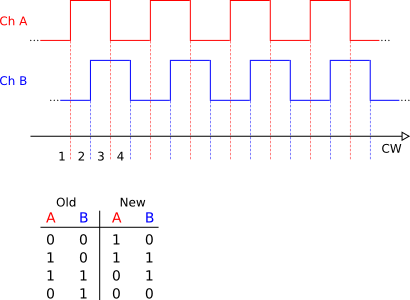 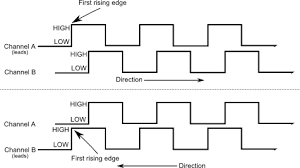 Encoders - Quadrature
Encoders - Quadrature
CIMcoder
Magnetic
20 cycles per rev
80 counts per rev
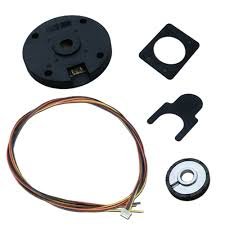 Encoders - Quadrature
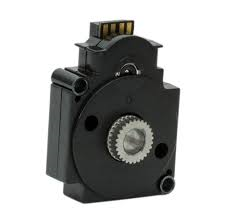 CTR Magcoder
Magnetic
1024 cycles per rev
4096 counts per rev
Includes Absolute!
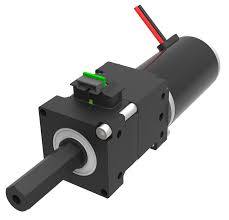 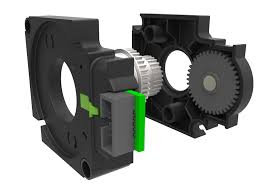 Encoders - Quadrature
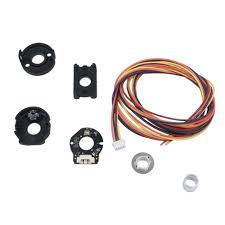 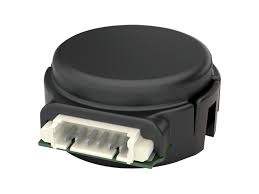 US Digital E4T
Optical
360 cycles per rev
1440 counts per rev
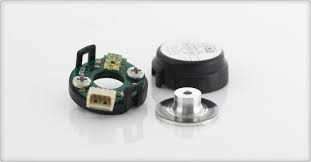 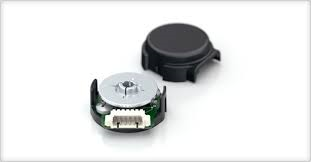 Encoders - Quadrature
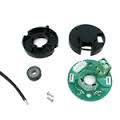 Andy Mark 
Magnetic
7 cycles per rev
28 counts per rev
Encoders – Rotary Pots
Several Manufactures 
Analog
Need an ATD
Absolute
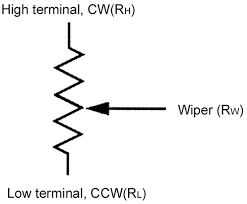 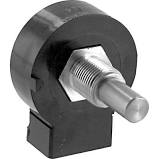 Encoders – String Pots
Several Manufactures 
Analog
Need an ATD
Absolute
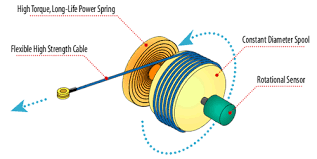 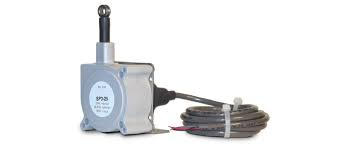 Encoders – Sentinel Interface
The Sentinel puts an end to any and all interface issues
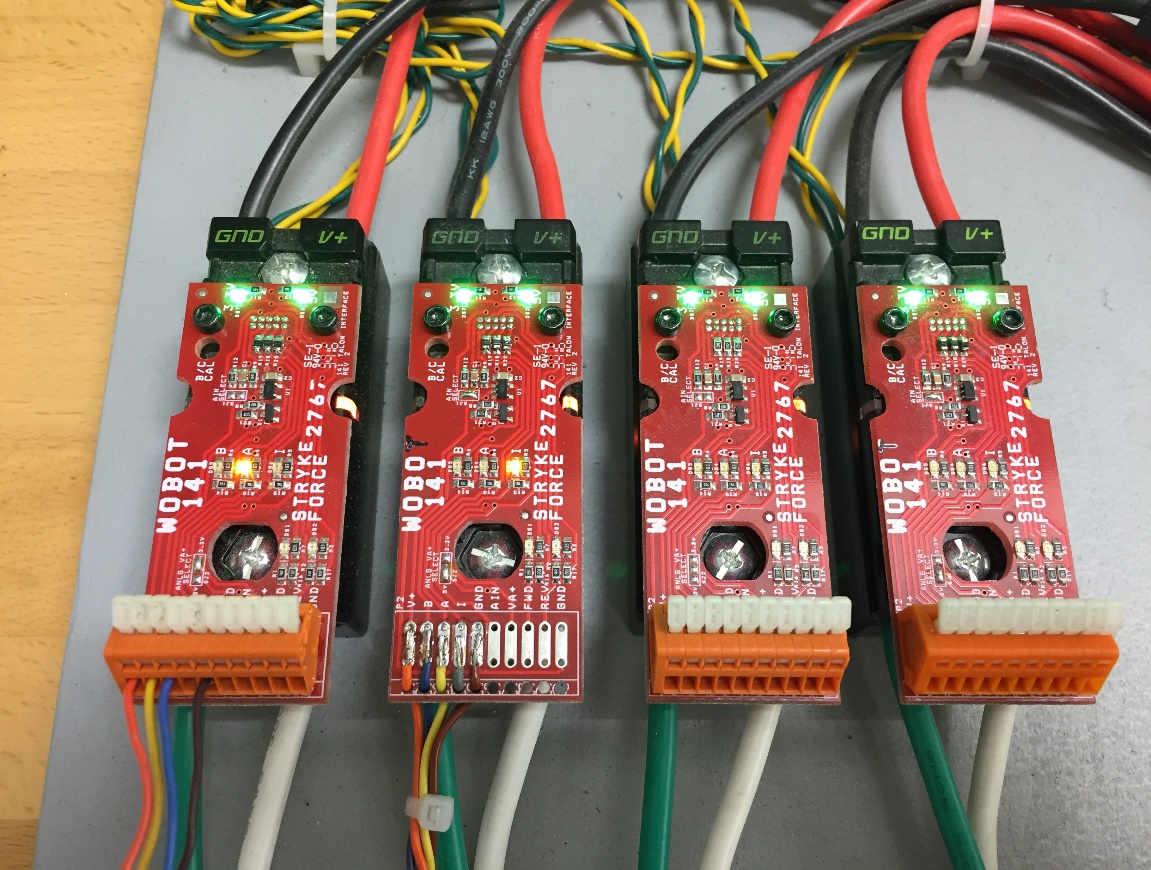 Shameless plug … $18 and in stock at Andy Mark!
Control
Open Loop
Fixed voltage – Speed changes with load
Duty Cycle (-1 to 0 to +1)
Voltage (-12 to 0 to +12)

Closed Loop  (add an encoder)
Variable voltage – Speed stays constant with load
Speed
Variable voltage – Position stays constant with load
Position & Motion Magic
Variable voltage – Torque stays constant with load (somewhat)
Constant Current
Control – PID
What on earth is PID?
Motor & Encoder
Motor power
Output shaft
Encoder wires
Control – P
Lets start with P
Control – Velocity Mode
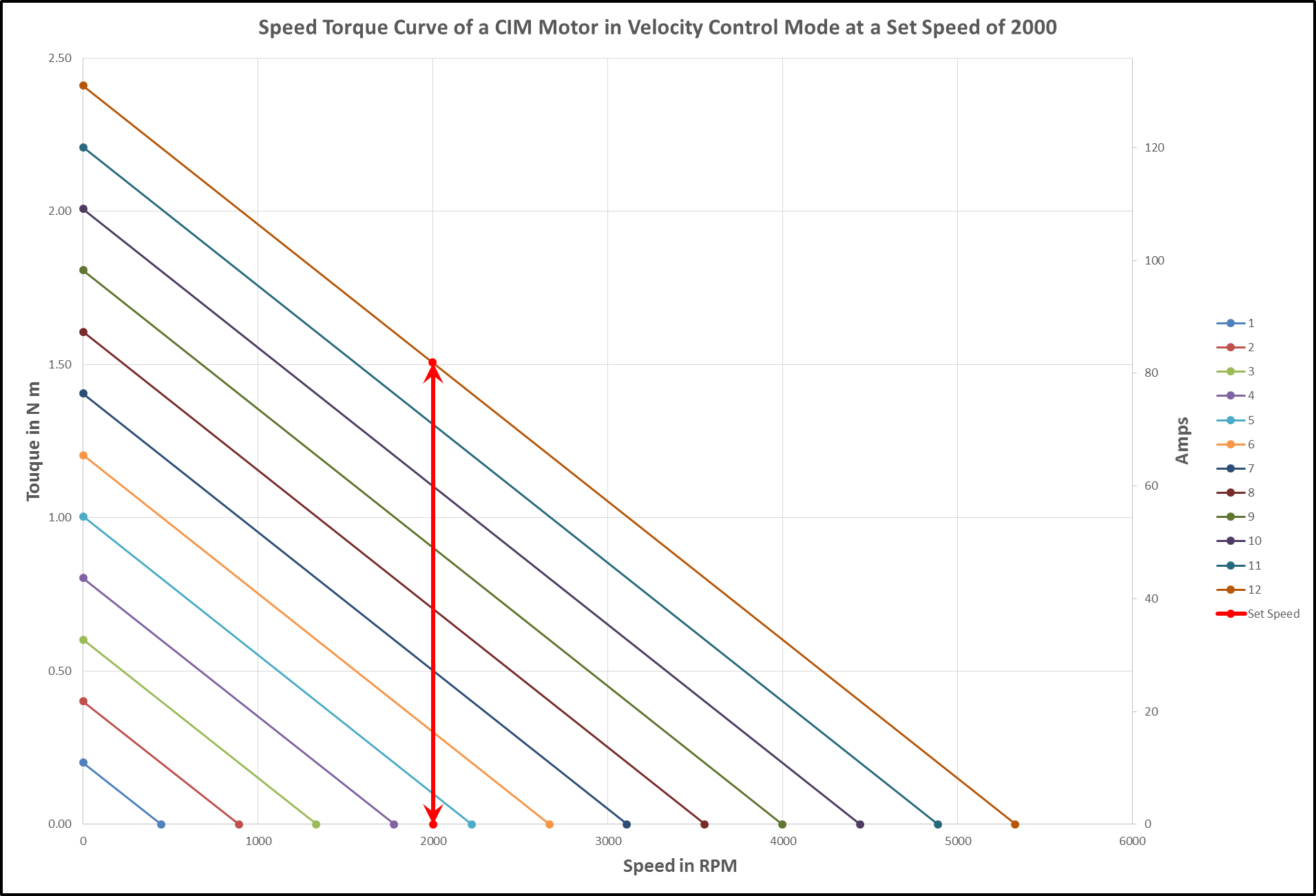 The Talon will vary the drive voltage to move the motor torque (current) up and down on the red line to maintain a fixed speed.  The Back EMF (VG) of the motor will always match the speed.  The Talon drive voltage beyond the BEMF is used to drive more current through the motor’s winding resistance (Ra) to generate more torque.
Control – P only
Walk the line … a real live control loop!
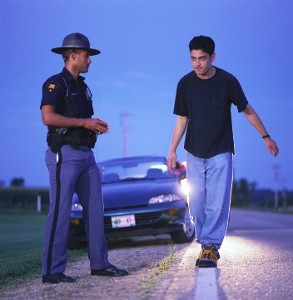 Control – Tuning
You can tune a piano, but you can’t tuna a fish
Control – PI
Add in I
Control – PID
Add in D
Control – PID with FF
Feed Forward
Fterm= Kf(t)
Control – PID Effects
Control – The Real Thing
Lets do some tuning!
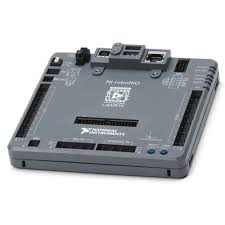 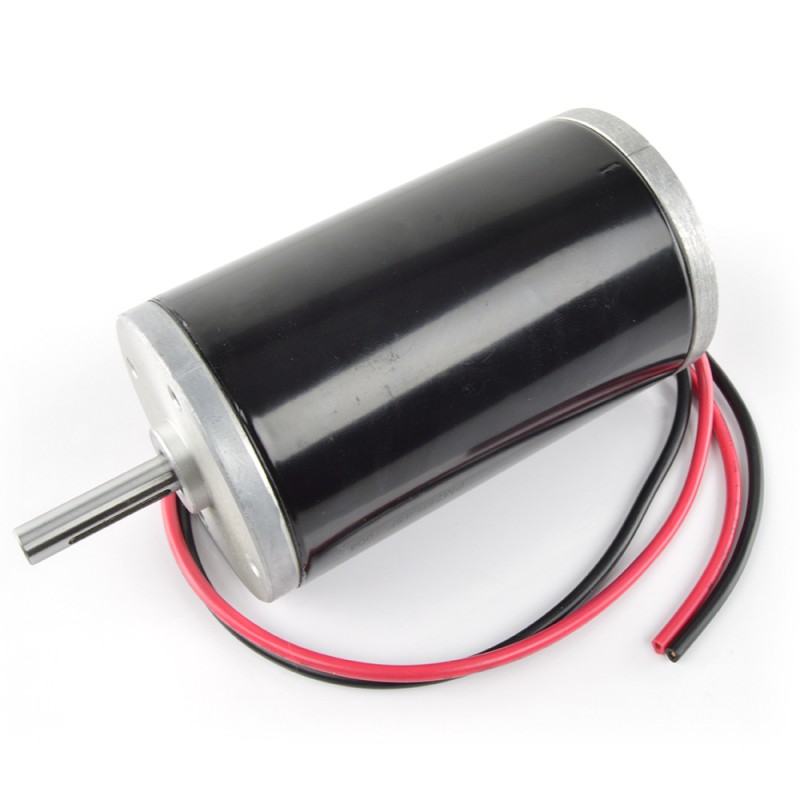 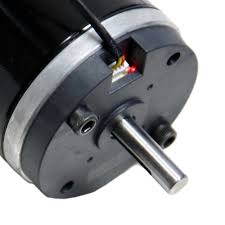 Tuning - Velocity
CIM & CIMcoder with a Pulley (no load)
I limit
F
P
I
Izone
D
Velocity Filter
Voltage Ramp
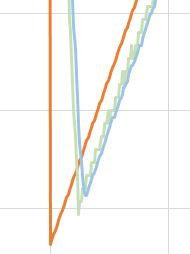 Tuning - Velocity
Velocity Filter – Period
Velocity Filter - Samples
Talon counts
Talon counts
Shaft
Talon input
After Period
After Samples
Period – 25mS
Samples - 8
Period – 100mS
Samples - 64
Tuning - Velocity
CIM & CIMcoder with a Pulley (no load)
with Drag
with Inertia
with Drag and Inertia
Tuning - Position
9015 with Vex 100:1
I limit
P
D
Voltage Ramp
Voltage Max Limit
Tuning – Motion Magic
A Position loop running on top of a Velocity loop
I limit
F
Cruise
Acceleration
P
D
Nominal Error (min acceptable error)
Quick Guide to Simple Tuning
Disclaimer!

This is a quick start on how to get something up and running with a “seat of the pants” approach.
This is not a comprehensive tuning process.
Quick Guide to Simple Tuning
For a standard velocity loop with some amount of static load / drag
Ensure FF, P, I, D, Izone are all set to zero.  Ensure Max FWD and Max REV volt are set to 12 and -12.
Ensure your encoder is in phase with your motor.  Run the motor in voltage mode and note that a positive voltage creates a positive velocity.  If not, reverse the encoder.
Select Velocity mode
Increase FF until the actual velocity (process variable) is close to, but not higher than the requested velocity (set point) throughout the desired dynamic range.
Increase P until the loop goes unstable indicated by continual oscillations or a long time to stop oscillating.  Then cut that P value in half.  Check it throughout the entire dynamic range.
Run through the range of desired set points and note the largest error at any single speed.
Set Izone to 1.5x of the largest error observed in step 6
Increase I until the loop goes unstable.  Reduce I until the settling time is optimized.  You will end up trading off some overshoot vs a longer settling time.  (I will likely be one tenth of P)
If required, increase D to reduce the overshoot incurred in step 8.  (D will likely be 10 to 100x of P)
Go back and adjust P, then I, then D to observe the effects.  They all interact so after the first pass, there may be some tweaks that will improve the performance. 
You may find that limiting the Max FWD and Max REV will help stabilize the loop if you don’t need the full speed.
Quick Guide to Simple Tuning
For a standard position loop with some amount of static load
Ensure FF, P, I, D, Izone are all set to zero.  Ensure Max FWD and Max REV volt are set to 12 and -12.
Ensure your encoder is in phase with your motor.  Run the motor in voltage mode and note that a positive voltage creates a positive position change.  If not, reverse the encoder.
Select positon  mode
IF there is a static load on the axis that ALWAYS loads the system in the SAME direction, Increase FF until position (process variable) is close to, but not higher than the requested position (set point) throughout the desired dynamic range.  If there is no static load leave FF at zero.
Increase P until the loop goes unstable.  It will continue to oscillate or takes a long time to settle.  Then cut that P value in half.  Check it throughout the entire dynamic range.
Increase D to manage the position overshoot that results from increasing P.  With some D, you will likely be able to increase P beyond what was stable with P alone.
A PD approach may be sufficient to drive the position close enough to the desired setpoint.
You may find that limiting the Max FWD and Max REV will help stabilize the loop if you don’t need the full speed.  
If you need more precision … continue
Quick Guide to Simple Tuning
For a standard position loop with some amount of static load (continued)
Run through the range of desired set points and note the largest error at any position.
Set Izone to 1.5x of the largest error observed in step 3
Increase I until the loop goes unstable.  Reduce I until the settling time is optimized.  You will end up trading off some overshoot vs a longer settling time.
Go back and adjust P, then I, then D to observe the effects.  They all interact so after the first pass, there may be some tweaks that will improve the performance. 
If you have a high resolution encoder (lots of ticks per distance) you may find the increasing the Minimum Error to the max you can tolerate will help stabilize the loop.
You may also find that increasing the nominal FWD and REV voltages to the minimum amount that will actually make the axis move (in voltage mode) will also help stabilize the loop, especially if you are using some I.
If your axis goes over center where gravity or some other force loads the system in both directions, do no use any FF.  Just start with P and go from there.
REO Speedwagon  1978
You can Tune a piano, but you can’t Tuna a fish
Questions?
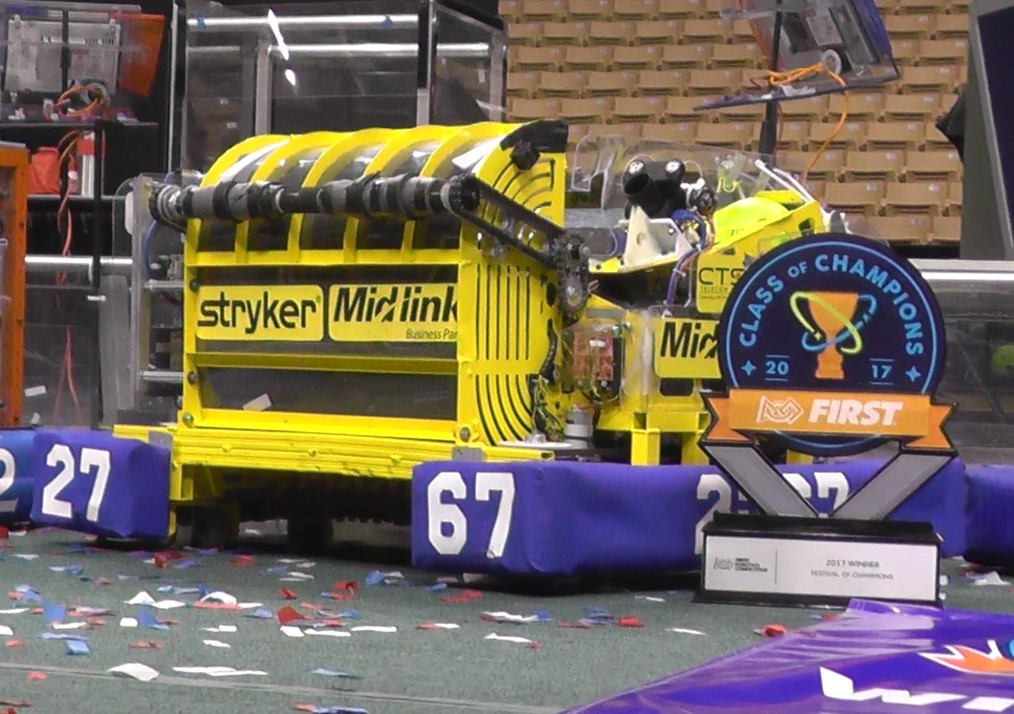